ΠΑΝΕΠΙΣΤΗΜΙΟ    ΠΕΛΟΠΟΝΝΗΣΟΥ ΣΧΟΛΗ   ΓΕΩΠΟΝΙΑΣ   &   ΤΡΟΦΙΜΩΝΤμήμα    Γεωπονίας
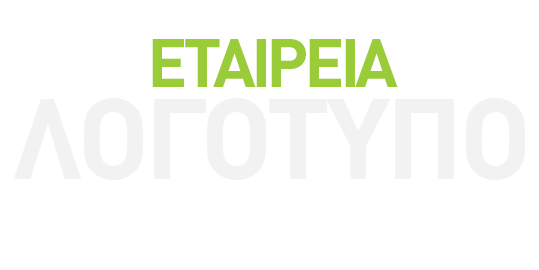 Αγροτική Πολιτική
Διάλεξη 1 

Δρ Δημήτριος Π. Πετρόπουλος
Αναπληρωτής Καθηγητής «Γεωργικής Οικονομίας»
Περιεχόμενα
Αναγκαιότητα παρέμβασης του Κράτους
Στόχοι Αγροτικής Πολιτικής
Σκοποί Αγροτικής Πολιτικής  
Λόγοι άσκησης Αγροτικής Πολιτικής 
Τα χαρακτηριστικά της αγροτικής δραστηριότητας
Τα χαρακτηριστικά των αγροτικών προϊόντων
Τα οικονομικά χαρακτηριστικά του αγροτικού τομέα 
Το Γεωργικό Πρόβλημα
Αναγκαιότητα παρέμβασης του Κράτους
Αρχή 1η : Σχεδιασμός επί μέρους πολιτικών με βάση τις δυνατότητες, τους περιορισμού και τις ανάγκες της χώρας αλλά και κάθε περιοχής ξεχωριστώ

Αρχή 2η : Σχεδιασμός επί μέρους πολιτικών από τα κάτω προς τα πάνω και ένα πρόγραμμα ευέλικτο και συνεχώς προσαρμοσμένο στα εκάστοτε νέα δεδομένα
Στόχοι Αγροτικής Πολιτικής
Αύξηση εισοδήματος
Εξασφάλιση επάρκειας βασικών ειδών διατροφής (σε λογικές τιμές)
Βελτίωση του ισοζυγίου πληρωμών
Αξιοποίηση συγκριτικών πλεονεκτημάτων
Αποφυγή της ερήμωσης της υπαίθρου
Προστασία του περιβάλλοντος
Σκοποί Αγροτικής Πολιτικής
Πολιτική Ανάπτυξης
Πολιτική δικαιότερης κατανομής του εισοδήματος
Πολιτική σταθερότητας
Λόγοι άσκησης Αγροτικής Πολιτικής
Τα χαρακτηριστικά της αγροτικής δραστηριότητας
Τα χαρακτηριστικά των αγροτικών προϊόντων
Τα οικονομικά χαρακτηριστικά του αγροτικού τομέα
Τα χαρακτηριστικά της αγροτικής δραστηριότητας
Επίδραση από κλιματολογικές συνθήκες
Εκτατική παραγωγή
Μεγάλος κύκλος παραγωγής
Εποχικότητα πολλών δραστηριοτήτων 
Δεν είναι δυνατόν να γίνει καταμερισμός και εξειδίκευση  της εργασίας
Οι σταθεροί παραγωγικοί συντελεστές δεν αναπαράγονται 
Η ζήτηση των αγροτικών προϊόντων είναι συνήθως ανελαστική
Η εναρμόνιση της προσφοράς αγροτικών προϊόντων, βραχυπρόθεσμα είναι αδύνατη   
Δεν είναι δυνατή η ακριβής πρόβλεψη της παραγωγής
Μικρός κλήρος 
Γεωγραφική διασπορά των παραγωγικών μονάδων
Ανθρώπινοι πόροι (χαμηλό επίπεδο εκπαίδευσης, υψηλή μέση ηλικία)
Διάρθρωση παραγωγής (70:30)
Τα χαρακτηριστικά των αγροτικών προϊόντων
Τα αγροτικά προϊόντα, σε μεγάλο ποσοστό είναι ευπαθή με περιορισμένη διάρκεια ζωής για αποθήκευση


Η πλειονότητα των αγροτικών προϊόντων χρησιμοποιούνται από τον άνθρωπο ως «αγαθά πρώτης ανάγκης», δηλαδή τρόφιμα
Τα οικονομικά χαρακτηριστικά του αγροτικού τομέα
Η χαμηλή παραγωγικότητα της εργασίας
Η τεχνολογική εξέλιξη 
Τα χαρακτηριστικά των παραγωγικών συντελεστών
Φυσικά χαρακτηριστικά
Διαρθρωτικά χαρακτηριστικά
Οικονομικά χαρακτηριστικά
Η αστάθεια τιμών και των εισοδημάτων
Η υστέρηση του αγροτικού εισοδήματος
Το πρόβλημα του κόστους παραγωγής
Το Γεωργικό Πρόβλημα
Α. Η χρόνια υστέρηση του μέσου κατά κεφαλήν ετήσιου εισοδήματος των εργαζομένων στη γεωργία σε σύγκριση με τους εργαζόμενους στους άλλους τομείς της οικονομίας.

Β. Η μεγάλη αστάθεια των γεωργικών εισοδημάτων, η οποία οφείλεται στις σημαντικές διακυμάνσεις που παρουσιάζουν οι τιμές καθώς και οι αποδόσεις των γεωργικών προϊόντων.
Α. Η χρόνια υστέρηση του μέσου κατά κεφαλήν ετήσιου εισοδήματος των εργαζομένων στη γεωργία σε σύγκριση με τους εργαζόμενους στους άλλους τομείς της οικονομίας.
Μεγάλος αριθμός μικρών παραγωγών
Γρήγορη τεχνολογική εξέλιξη
Μικρή κινητικότητα των παραγωγικών συντελεστών
Β. Η μεγάλη αστάθεια των γεωργικών εισοδημάτων, η οποία οφείλεται στις σημαντικές διακυμάνσεις που παρουσιάζουν οι τιμές καθώς και οι αποδόσεις των γεωργικών προϊόντων.
Η γεωργική παραγωγή εξαρτάται από το περιβάλλον (διακυμάνσεις της προσφοράς)
Η μεγάλη διάρκεια της παραγωγικής διαδικασίας 
Ανελαστική προσφορά στο βραχυχρόνιο διάστημα
Ευχαριστώ για την προσοχή και συμμετοχή σας!
Email: d.petropoulos@uop.gr